Servant Leadership
Shrewsbury Youth Mission Team
Faith in Action Award
Group Reflection Activity
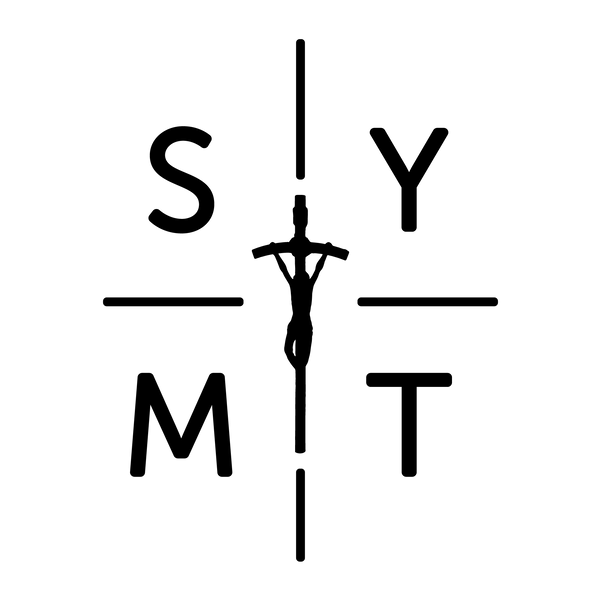 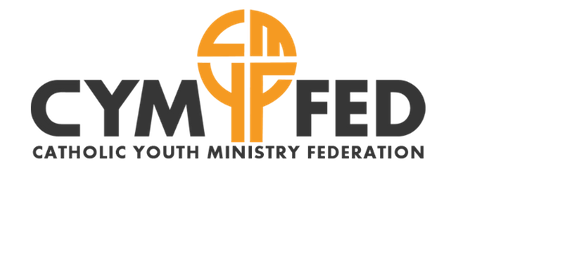 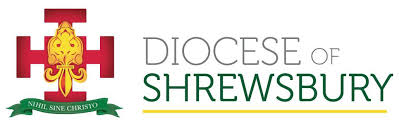 FAITH IN ACTION PRAYER
God Our Father, We thank you for the gift of your love which you give to every person in the world. We thank you that because of your love, we are never alone and should never feel afraid.

We thank you for the gift of faith which allows is to know you, one God, three persons. We thank you that because of that faith,  the whole of our lives are directed to living for other people.  Through your son, Jesus Christ, our friend and brother, you show us how to love.
 
Give us the strength we need to live lives of love and faith, so that the world might come to know your son more and more through our actions and words as we seek to live lives which help to build your kingdom here on earth. We ask this through Christ our Lord. Amen.
Luke 22:24-27
The Good News
The apostles got into an argument about which one of them was the greatest. So Jesus told them:

“Foreign kings order their people around, and powerful rulers call themselves everyone’s friends. But don’t be like them. The most important one of you should be like the least important, and your leader should be like a servant. 

Who do people think is the greatest, a person who is served or one who serves? Isn’t it the one who is served? But I have been with you as a servant”.
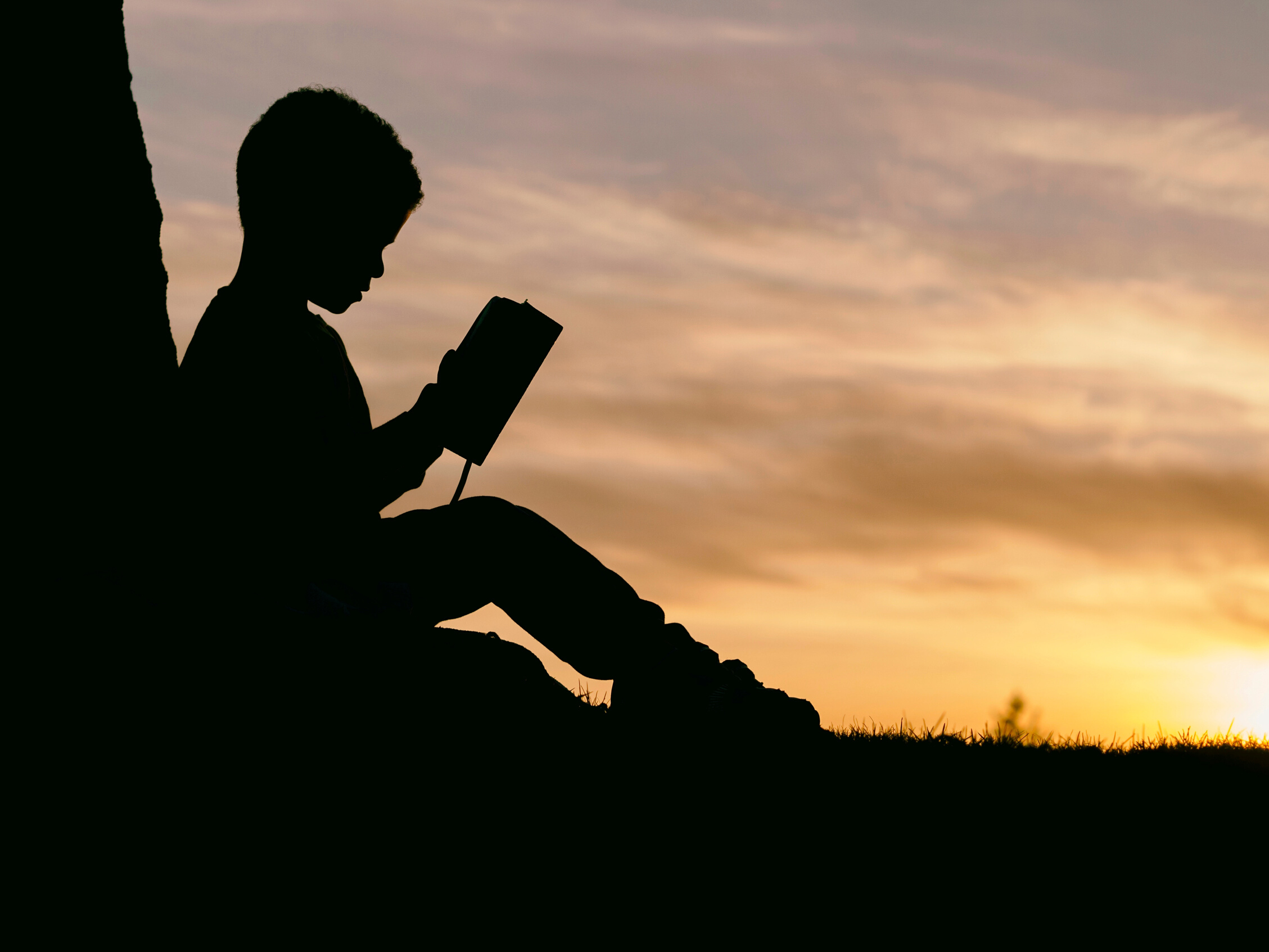 Discussion Questions
1 The reading says that ‘The most important one of you should be like the least important, and your leader should be like a servant’. Do you agree? Why or why not?

2 Can you give an example of when you saw a leader serving others?

3 What qualities should a good leader have?
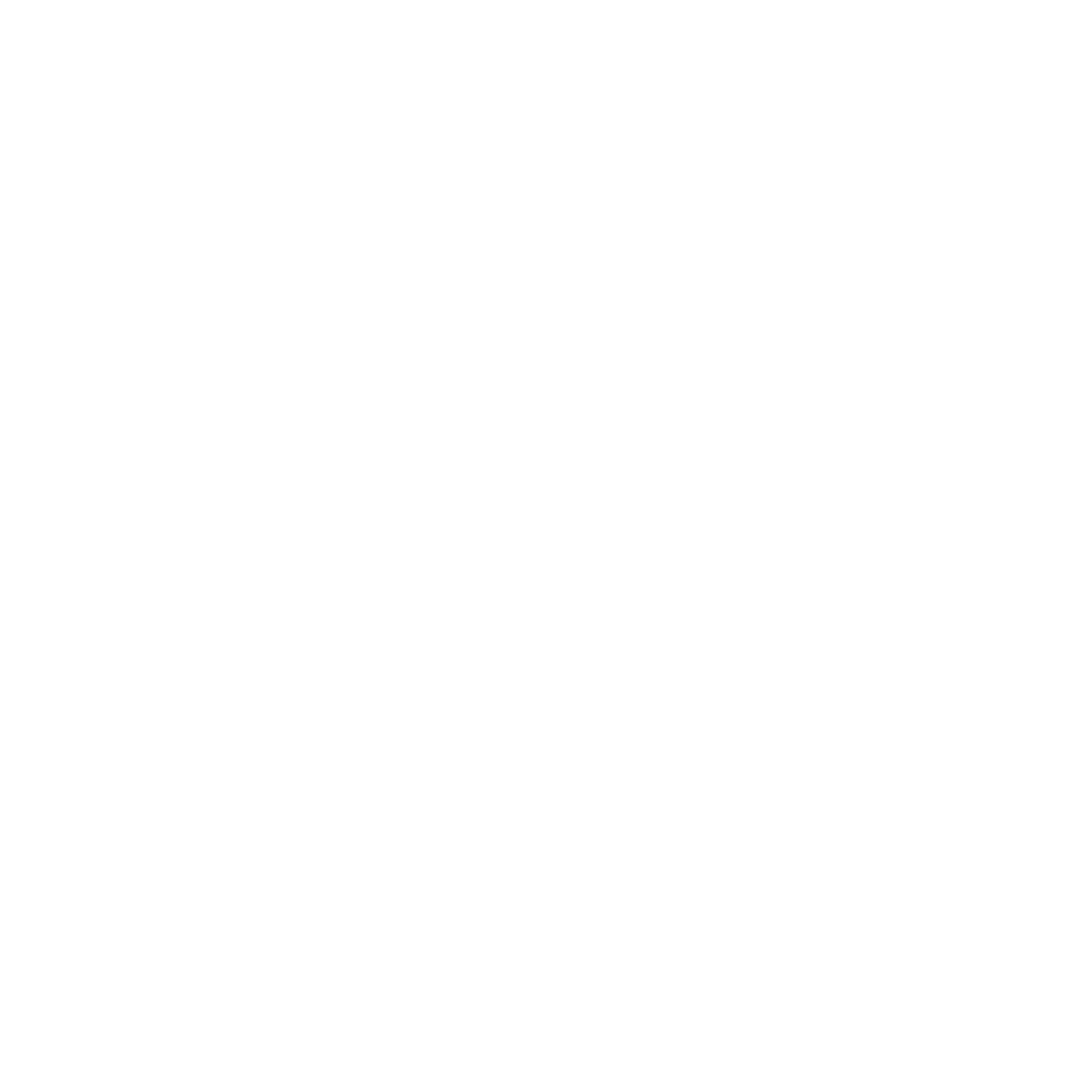 John 13:1-17
The Good News
Jesus knew that he had come from God and would go back to God. He also knew that the Father had given him complete power. So during the meal Jesus got up, removed his outer garment, and wrapped a towel around his waist. He put some water into a large bowl. Then he began washing his disciples' feet and drying them with the towel he was wearing.

But when he came to Simon Peter, that disciple asked, “Lord, are you going to wash my feet?” Jesus answered, “You don’t really know what I am doing, but later you will understand.” “You will never wash my feet!” Peter replied. “If I don’t wash you,” Jesus told him, “you don’t really belong to me.” Peter said, “Lord, then don’t wash just my feet. Wash my hands and my head.”

After Jesus had washed his disciples' feet and had put his outer garment back on, he sat down again. Then he said:
Do you understand what I have done? You call me your teacher and Lord, and you should, because that is who I am. And if your Lord and teacher has washed your feet, you should do the same for each other. I have set the example, and you should do for each other exactly what I have done for you. I tell you for certain that servants are not greater than their master, and messengers are not greater than the one who sent them. You know these things, and God will bless you, if you do them.
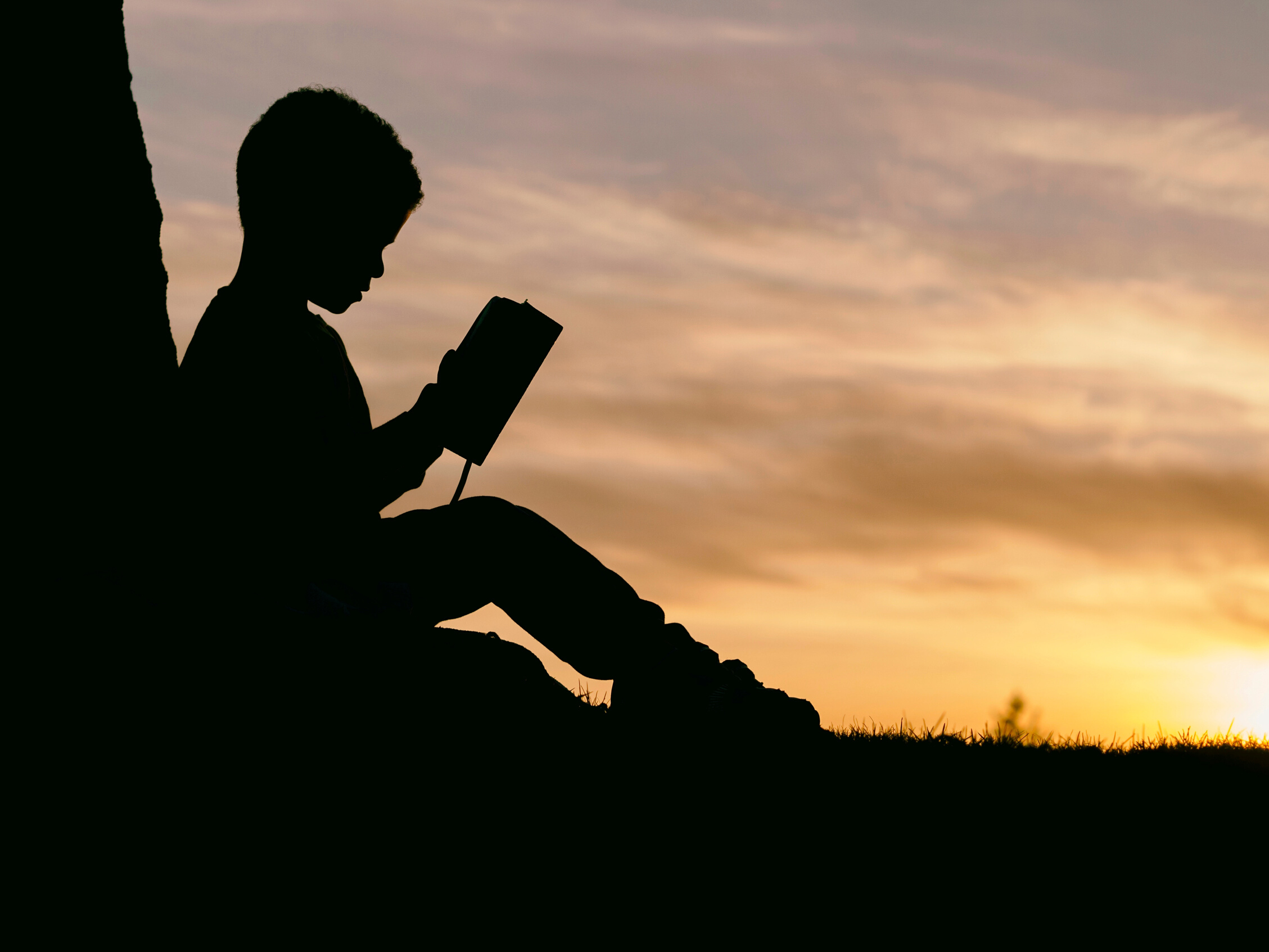 Discussion Questions
1 What is Jesus trying to teach us in this scene where he washes the feet of his disciples?

2 Does Jesus mean that we must actually wash someone’s feet? What is one way you could ‘wash another’s feet’?

3 Jesus taught his disciples this lesson the night before he died. Why do you think it was that important to Jesus to show his disciples this?
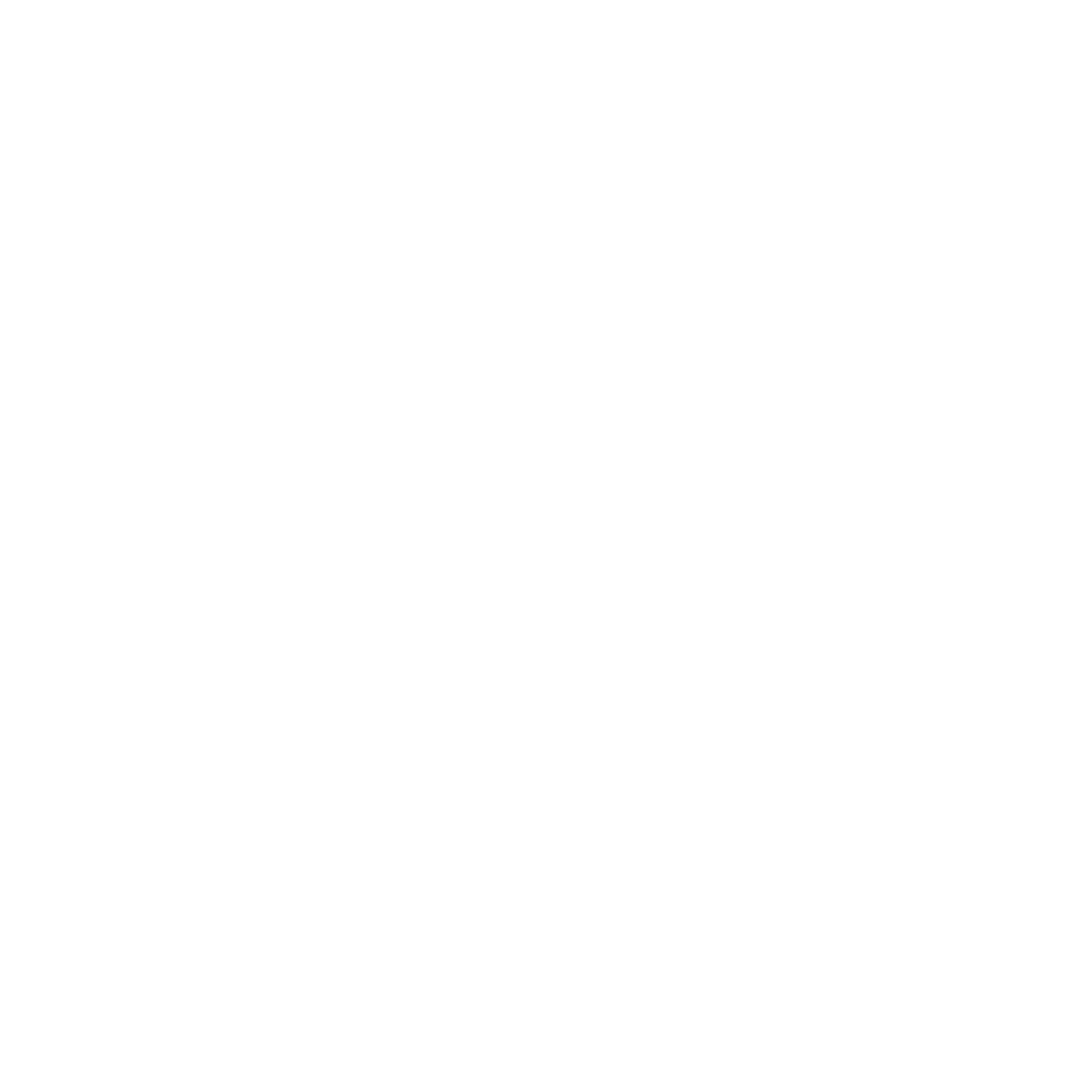 The Church Story
Blessed Carlo Acutis
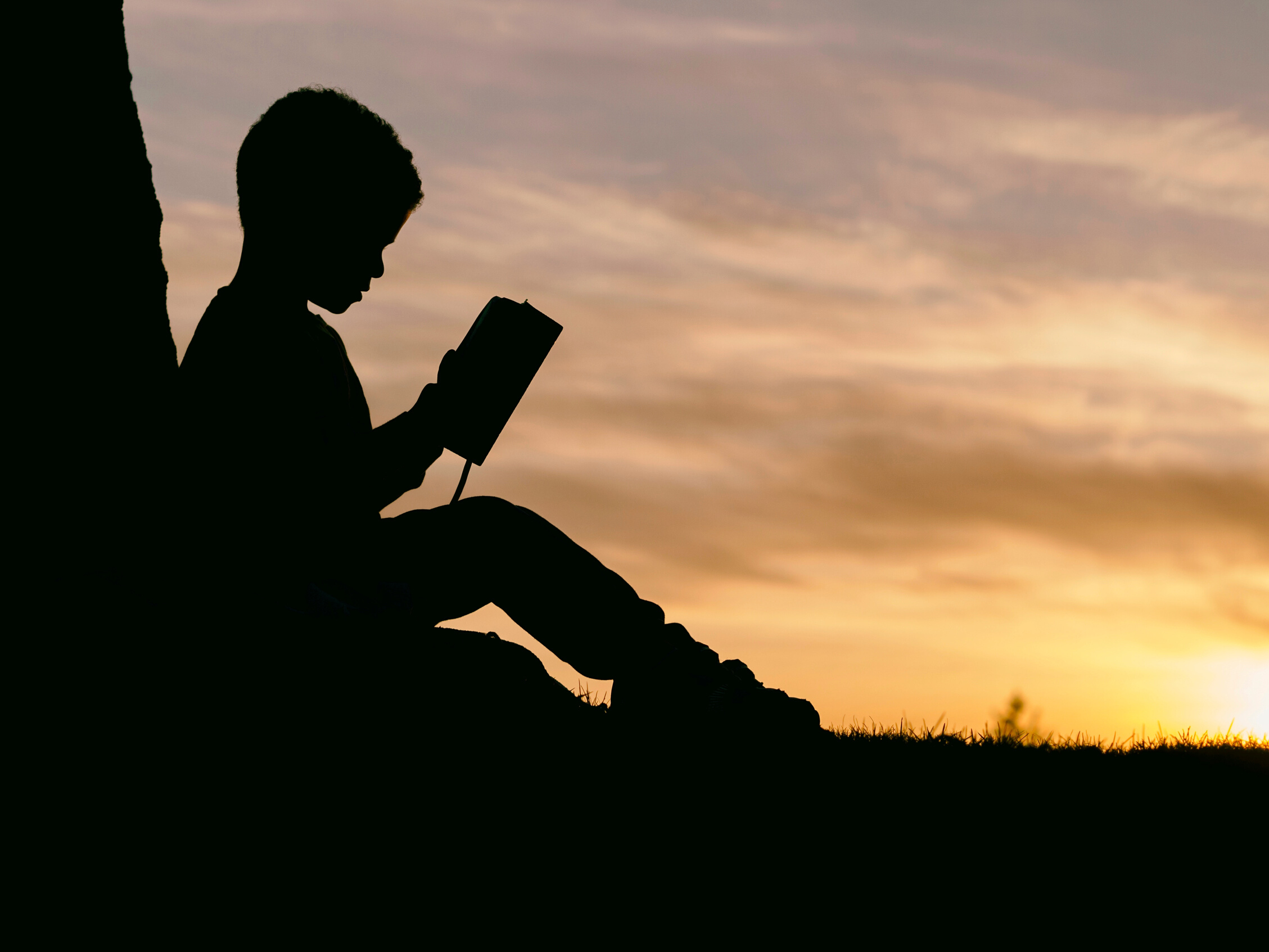 Personal Story
In your journals, title a page ‘Carlo Acutis, young leader in the Church’.

You will research the life of Carlo for yourself and list 3 ways that he modelled being a leader. Be sure to give examples of how he did this. 

Think of one way that you can be a leader in your school or at home. Describe what you will do and how you will do it.

Think of one way that you have been a leader in school or at home. Describe what you did.

Think of one person you know who set an example for you as a leader. Describe what they did to show you this.
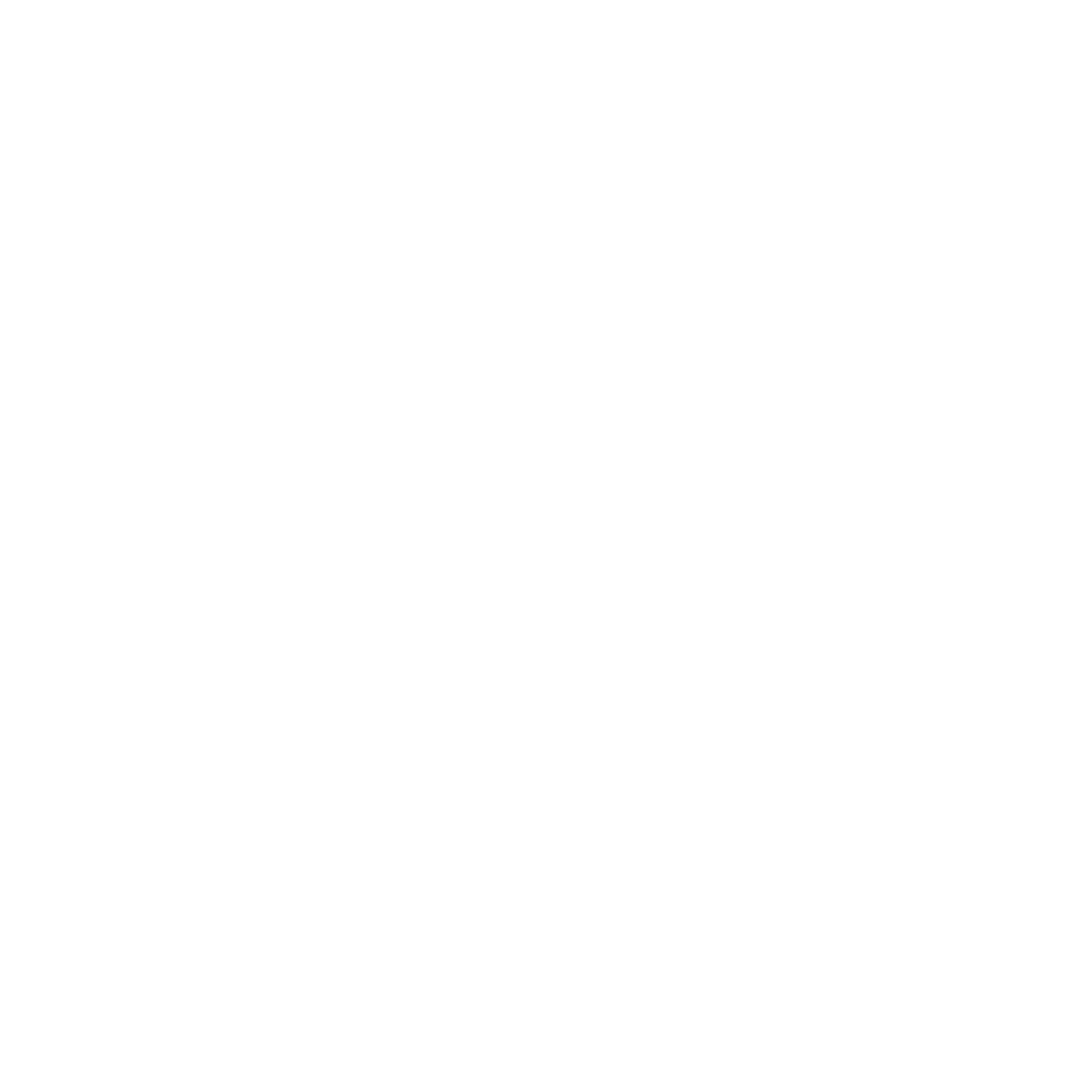 Faith in Action Closing Liturgy
Before our final prayer:

Slow your breathing and relax
FAITH IN ACTION CLOSING PRAYER
Response: What kind of king is this?

Kings are born into wealthy families, with high social status. But you, Jesus, were born in a stable and were raised as a carpenter. Response.

Kings are grand and regal. But you, Jesus, made your triumphant entry into Jerusalem on a humble donkey. Response.

Kings are military leaders, fierce warriors, war lords. But you, Jesus, you called for peace. Response.

Kings have authority and power. They come first. But you, Jesus, taught us that the first will be last and the last will be first. Response.

Kings defend traditions. But you, Jesus, called for a new way of thinking. Response.

Kings protect their laws by serving harsh punishments. But you, Jesus, forgive and deal in second chances. Response.

Kings have servants, but you, Jesus, put on a servant’s robe and washed the feet of your disciples. Response.

Kings rule by fear and force. But you, Jesus, rule with love. Response.

All pray: Our Father…